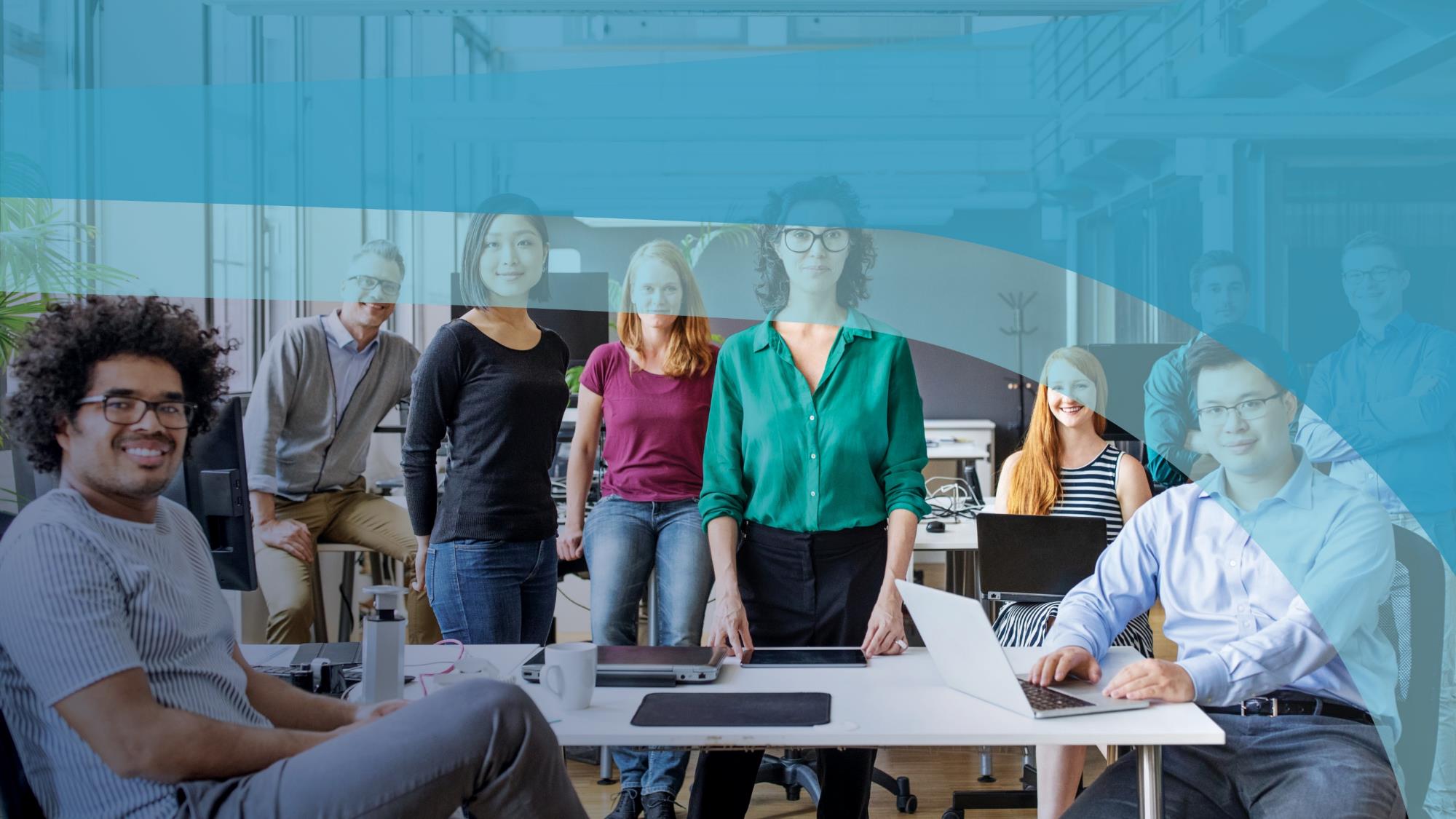 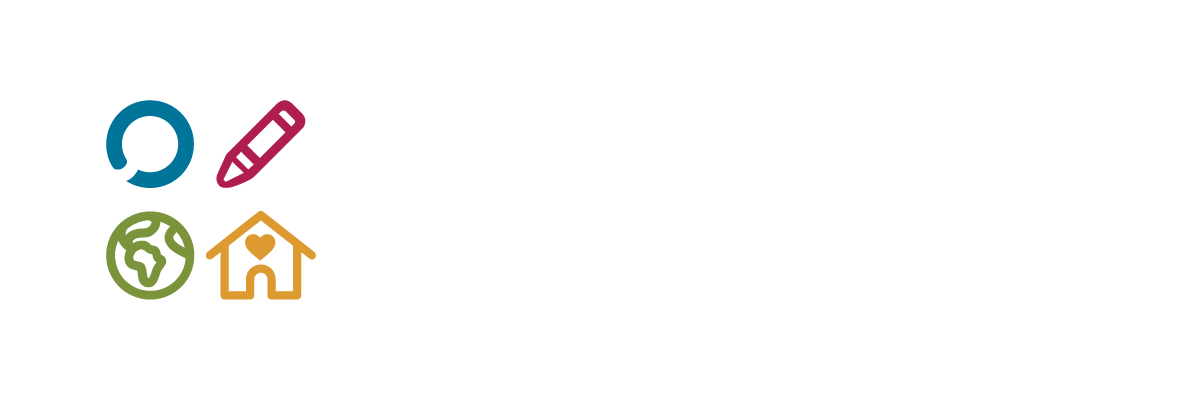 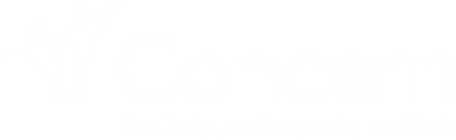 Your Mental Wellbeing Partner
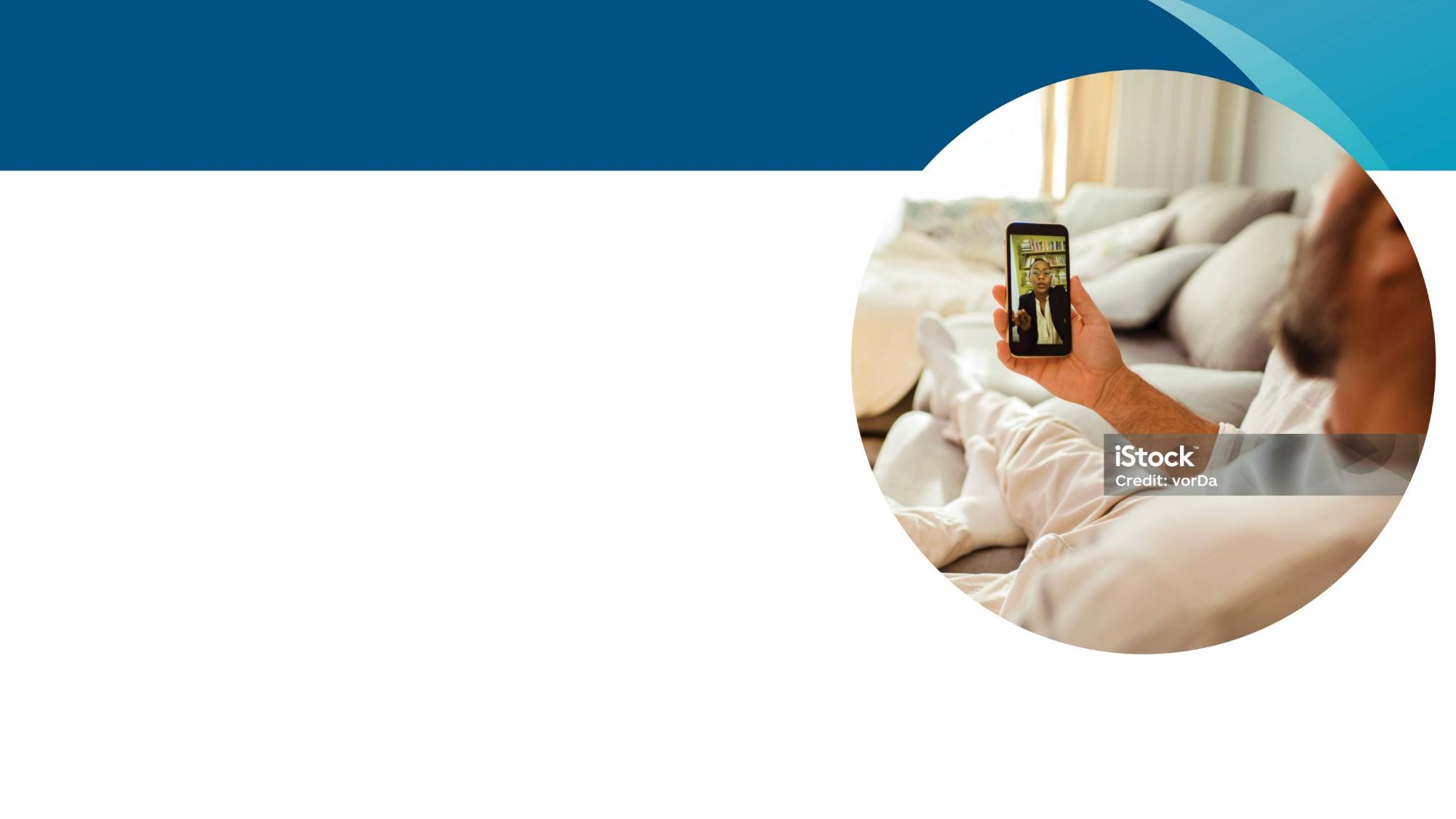 We Help with Life’s Troubling Issues
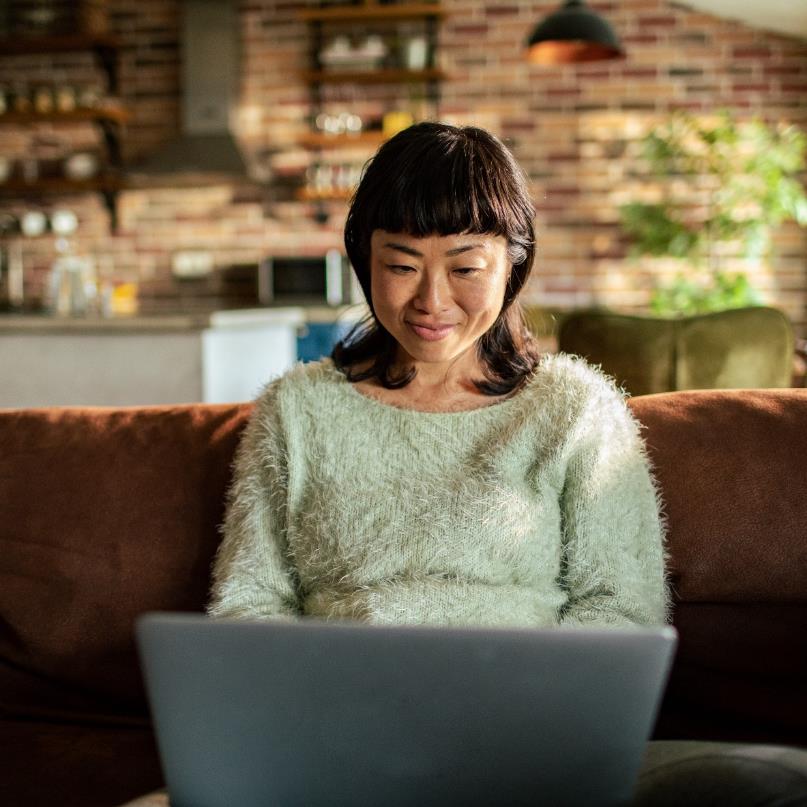 Stress, anxiety, panic
Depression
Difficult relationships
Sleep
Substance Use
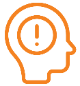 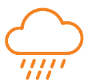 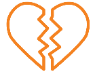 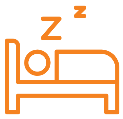 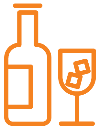 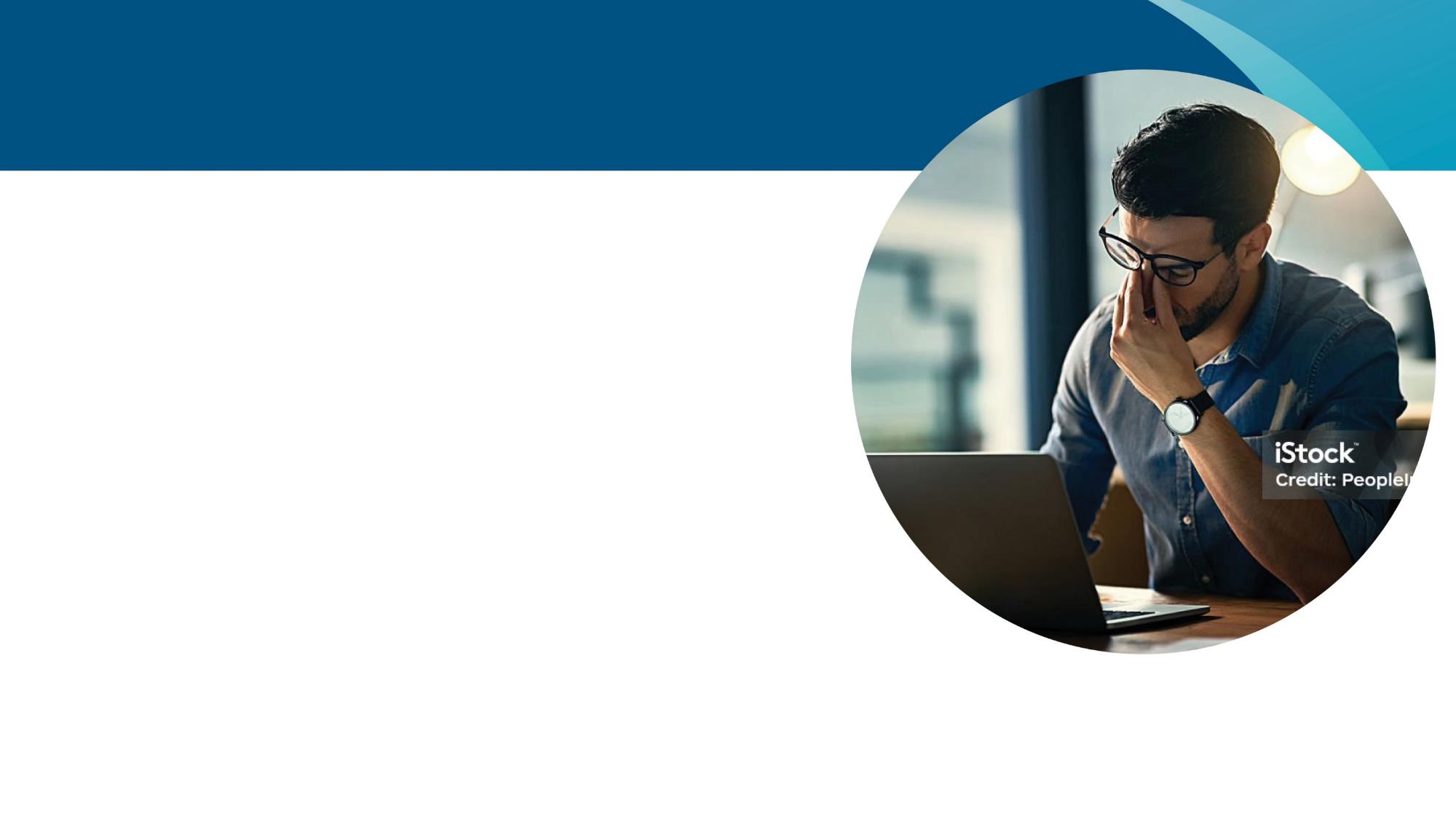 Real Help for the Everyday Challenges that Worry You
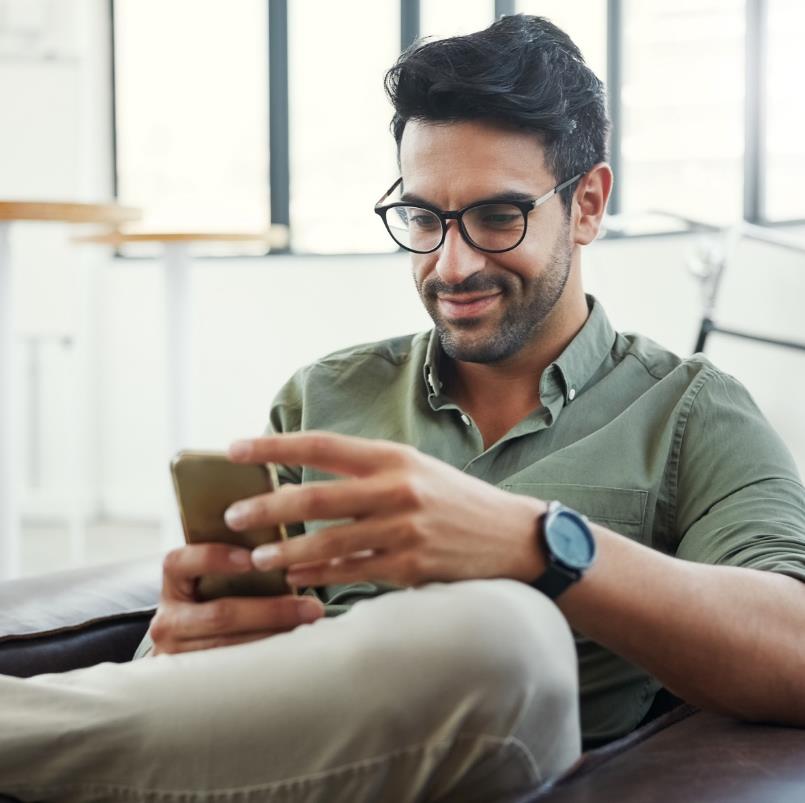 Struggles at Work
Overwhelmed/Too Much To Do
Family or Parenting
Financial Stress
Legal Questions
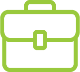 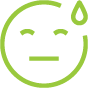 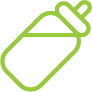 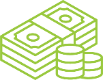 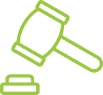 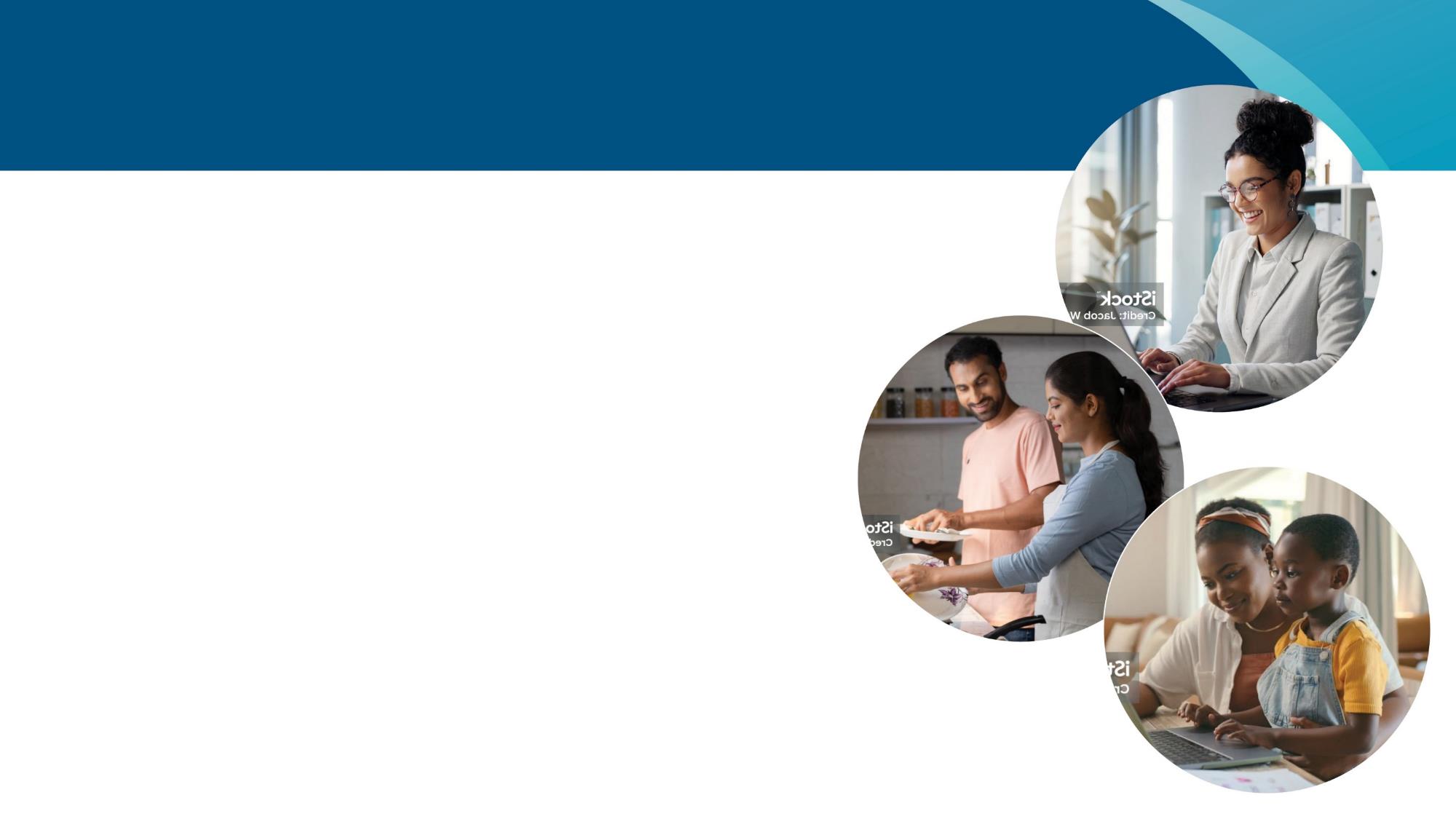 Free and Confidential Services —
For Everyone!
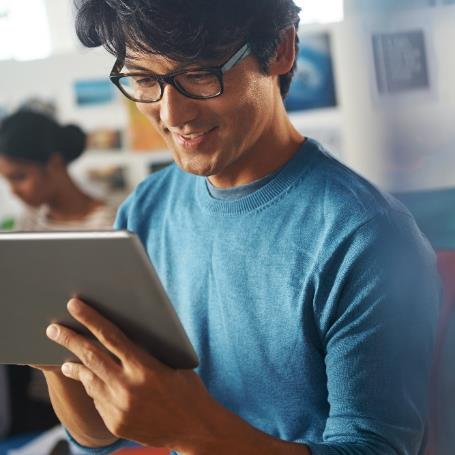 Employees
Spouses or Domestic Partners
Dependents up to Age 26
No Enrollment Necessary
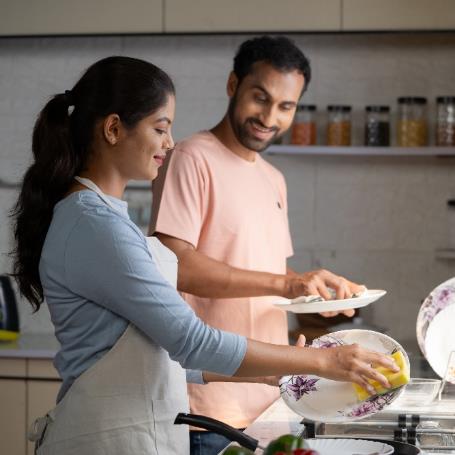 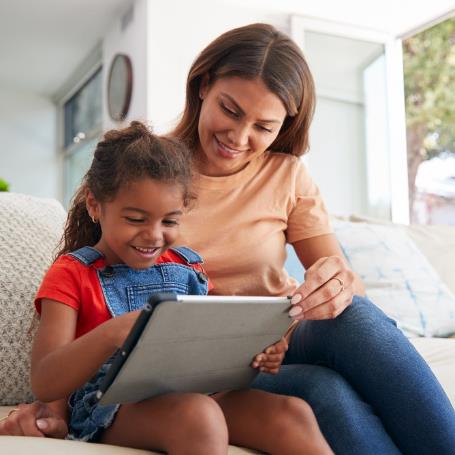 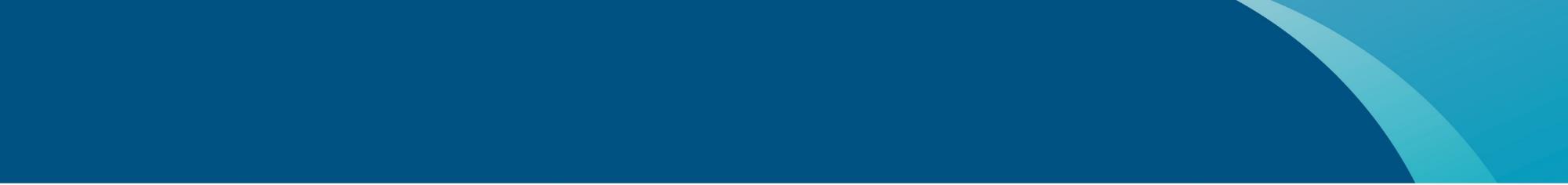 Short Term Solution-Focused Counseling Resolves Real-Life Issues
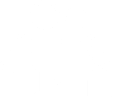 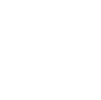 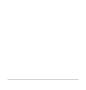 v
v
v
Up to 5 sessions per person per problem type12-month period
Individuals, Couples, Family, Teens
Quick, convenient connection, multiple options
In-person, video, telephone, live chat, text
[Speaker Notes: Counseling
Short term solution focused care, remind employees that there are different buckets available for each person enrolled (spouse/domestic partner, dependents up to age 26), approximately 90% are using phone or video (most therapists will steer away from chat or texting). Reduce the stigma and making it feel normal - we've all had problems where we have been worried or tense: give examples.]
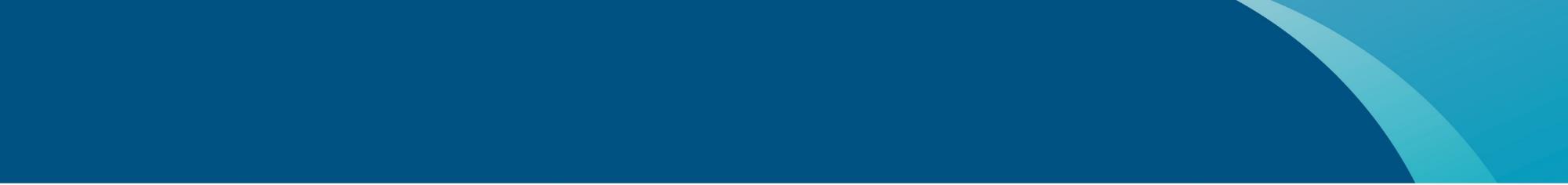 Counseling Options that Work with Busy Lives
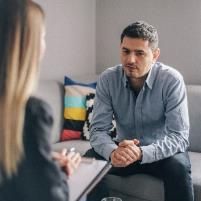 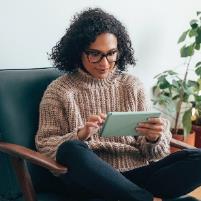 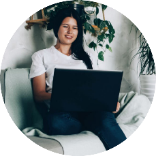 v
v
Online counseling with BetterHelp
In-person 
counseling
A more traditional face-to-face experience
Convenient video, chat, telephone, and text options
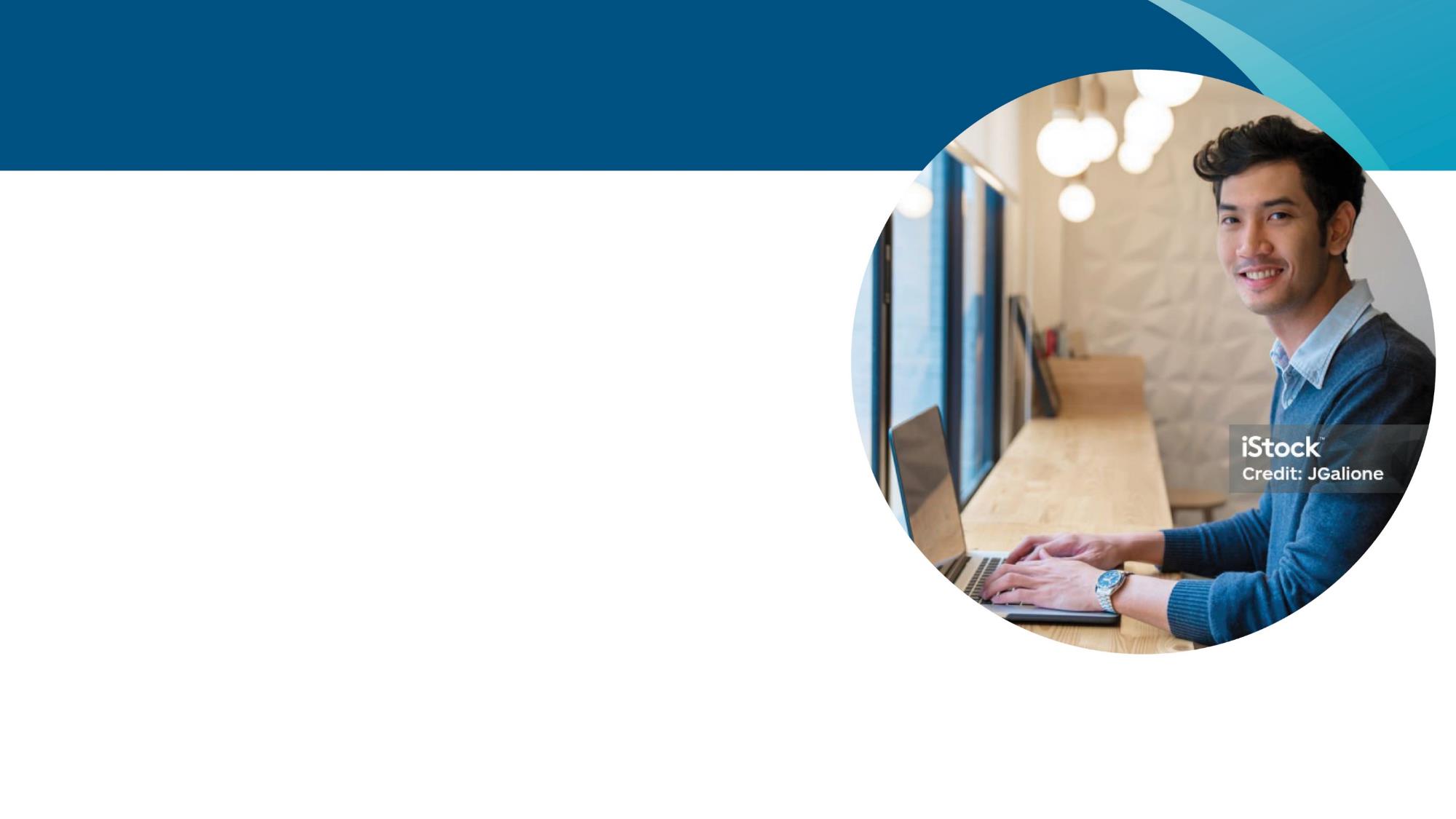 Counselor Connect Concierge Service for Ease of Access
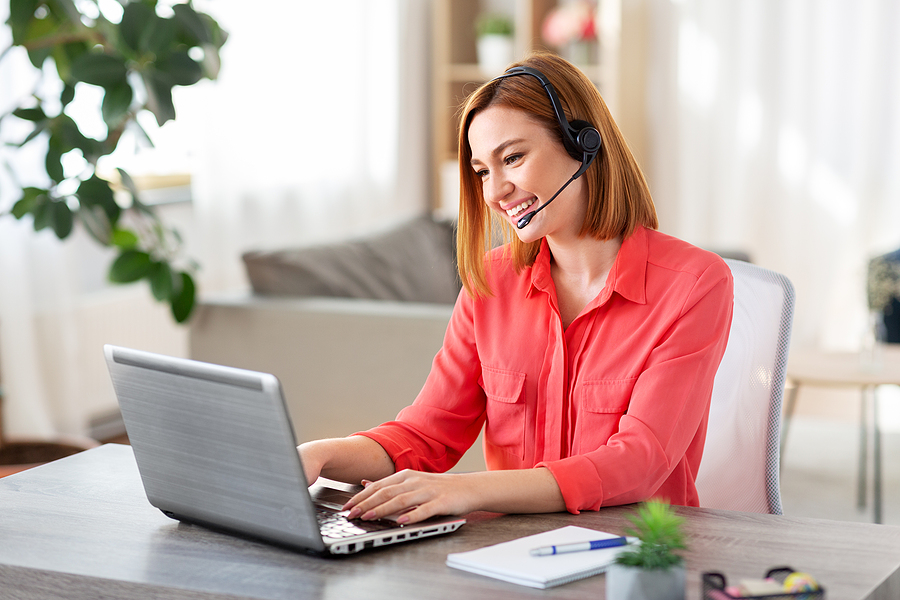 High touch white glove service, available to all members
Access Center does all the legwork
Collects detailed member preferences
Identifies counselors who best match preferences & have availability/capacity to take on new clients
Provides member with counselor contact information
Follows up to ensure member has successfullyconnected with a counselor
[Speaker Notes: Virtual and In-Person appointments
Counselors from Concern Provider Network
Includes help with first responder counselors
AC follows up with member within two days to confirm connection between member & counselor
Client confirms appointment made – or …
If appointment not made, AC offers to help them locate another counselor who meets their needs]
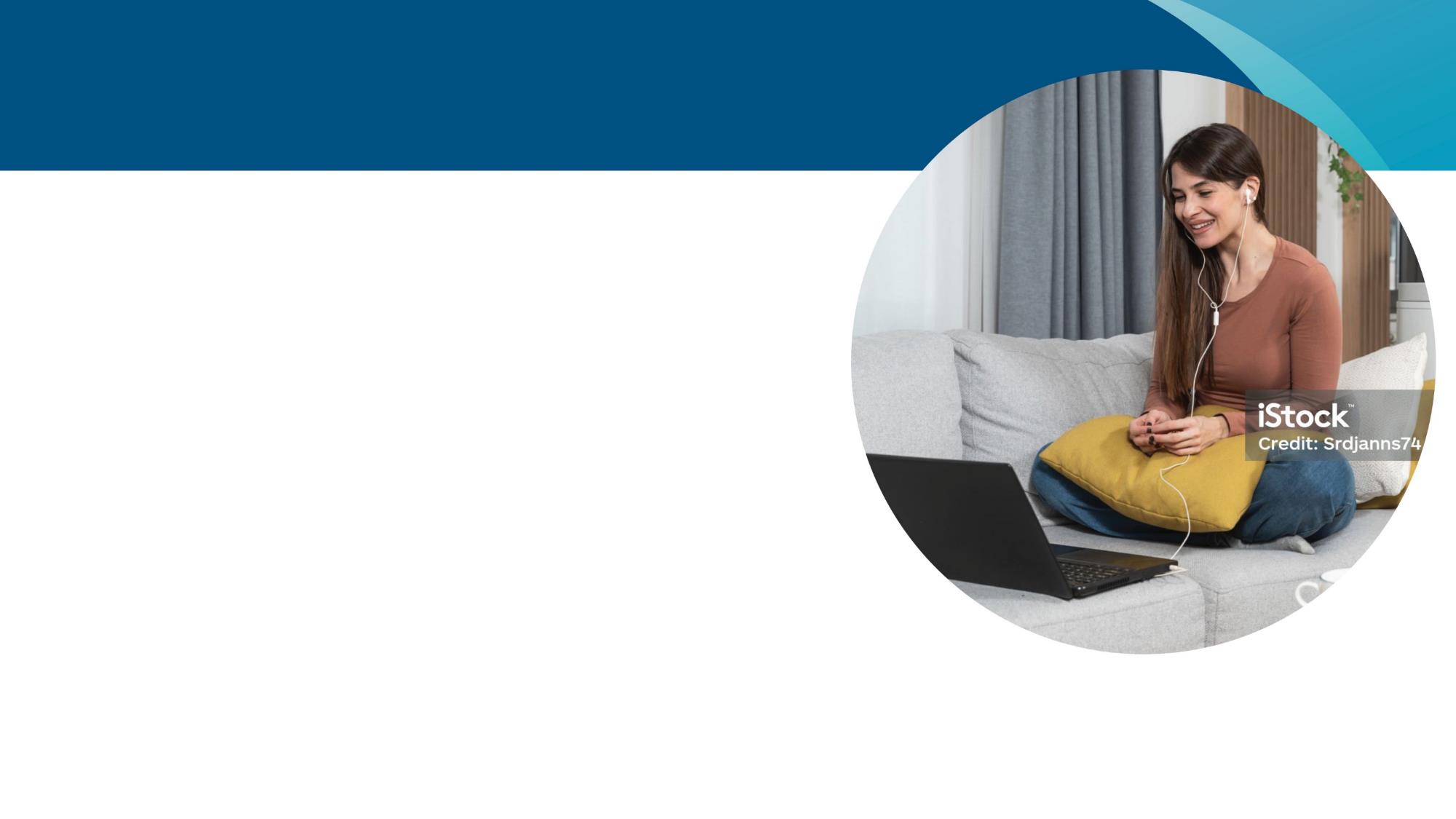 Overwhelmed, In Distress 
or Just Want to Talk?
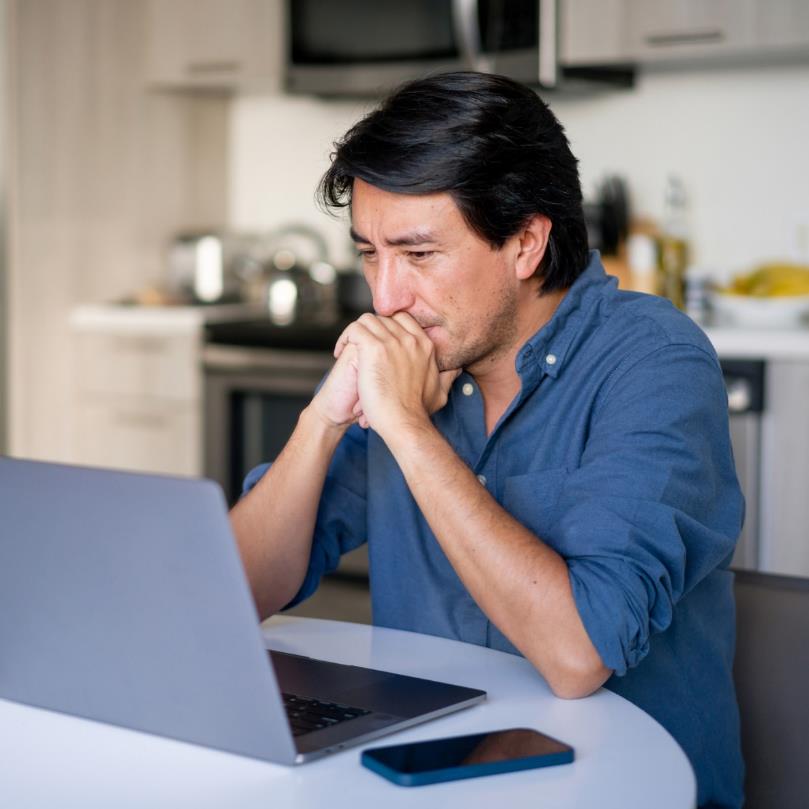 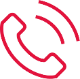 800.344.4222 for in-the-moment support
Unlimited 24/7 access to mental health professionals
Find a positive way forward
Connect to ongoing support
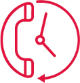 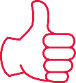 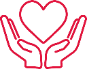 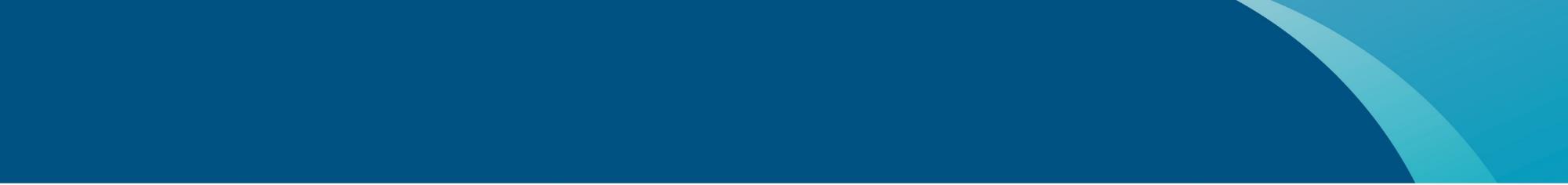 More Care Options for Learning New Skills & Changing Habits
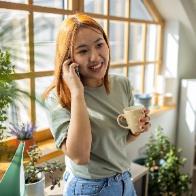 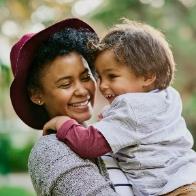 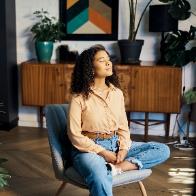 v
v
v
Parent coaching
Guided Mindfulness with eM Life
Effective 1/1/2025 Personal coaching
Strategic approach to stress, sleep, personal health, and achieving goals.
Personalized guidance to overcome parenting challenges and find solutions
Develop skills to improve mental and physical wellbeing
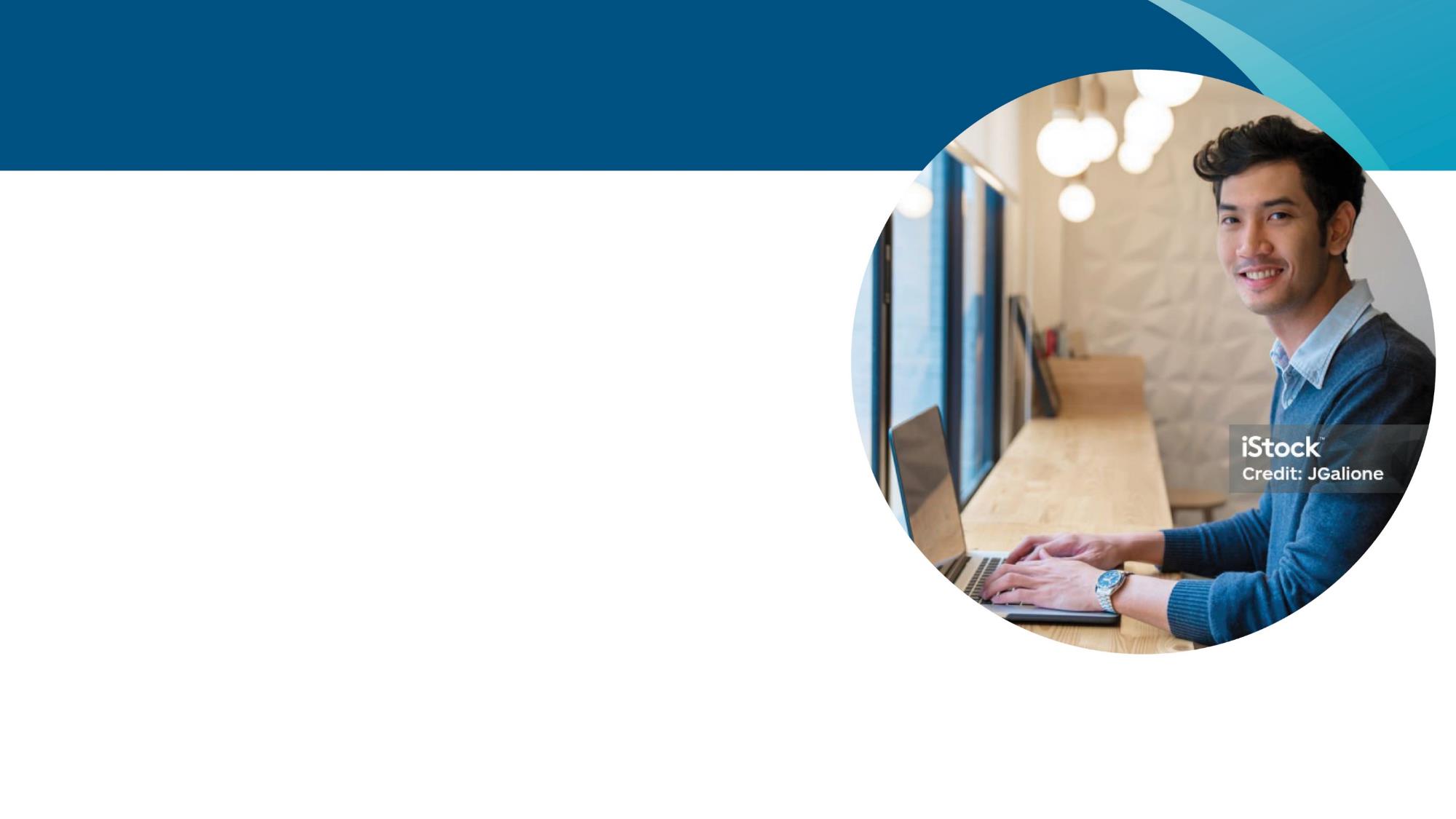 Personal Coaching to Achieve Goals
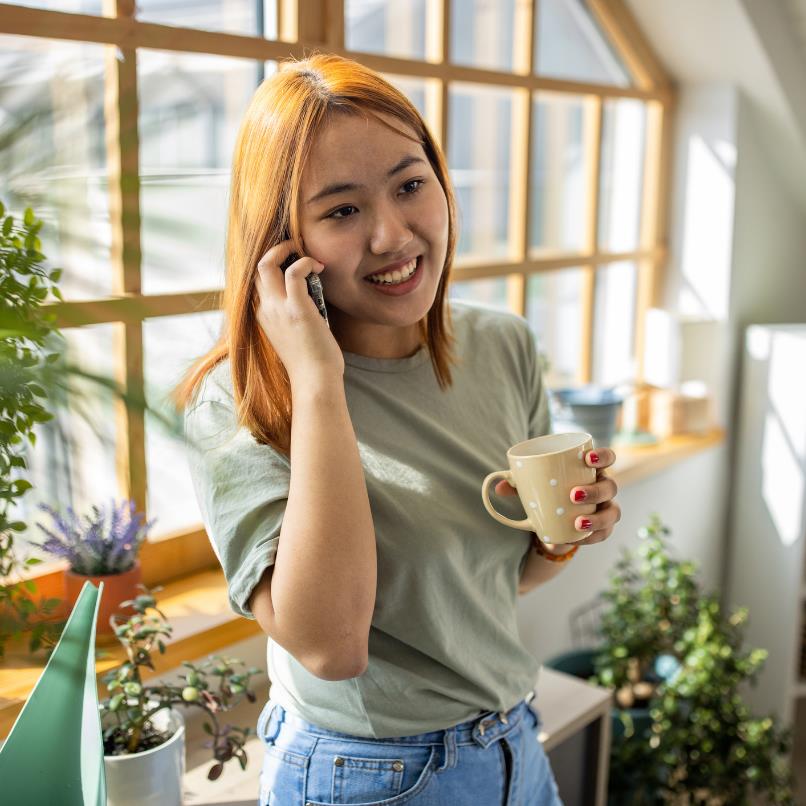 Four, 30-minute telephone sessions with an experienced, certified coach to learn new skills
Personal growth: Reduce stress, improve sleep, weight management, healthier habits
Professional growth: Work-life balance, manage burnout, improvetime management and mental fitness
[Speaker Notes: Improve overall wellbeing 
Work on challenges like: 
Stress
Sleep
Work-Life Balance 
 Experienced, certified coaches
Four, 30-minute telephone sessions
National Board for Health and Wellness Coaching NBHC certified, URAC accredited
Positive choice – no stigma, great way to start getting support – proven results 
Motivational interviewing – positive, nonjudgmental 
Four 30- minute sessions/contract year
Oriented to Concern - Oriented to Concern solutions. Will refer to Concern’s resources and to counseling. Coaches will know if a client needs to be referred to counseling.
Easy access, online scheduling –Coaches partner with clients seeking to enhance their wellbeing through self-directed, lasting changes
Coaches help individual set priorities, clarify values, talk through challenges and create their own plan for wellbeing 
New skills that can be applied to any new goal/topic
Gain access from Concern call center or via digital platform – will link to coaching partner
After answering 3 security questions and entering time zone – given access to a calendar to schedule their own sessions - they can have the same coach for all four sessions 
Difference between coaching & counseling
Coaches guide by asking questions and structuring a process for individuals to achieve their physical and emotional wellbeing goals
Counselors focus on mental health and emotional healing for issues like anxiety and depression, which impair the ability to function well
All coaches have a bachelor’s degree or higher 
Every coach has earned a health & wellness coaching certification through the  National Board of Health & Wellness Coaching (NBHWC) 
 Coaches are not mental health professionals.  I think of coaching in terms of sports or music. Talking to a coach is easy! Coaches are someone in your court who can help you improve on or gain a new skill or habit.  
In addition to counseling, you/one/everyone (minimum age is 18) has up to 4 sessions a year to work with a coach on any emotional, physical, or professional goal!  
For example, you may want to improve your communication or delegation, maybe your leader pointed out some of these areas for improvement that could help you grow in your role/grow in the org – this is a great proactive step to work on building/improving those skills! 
Maybe you want to reduce stress. You do not necessarily need to talk to a counselor but talking to someone in your court who can help you achieve SMART goals is helpful.  
You do not have to work on the same topic for all 4 sessions!]
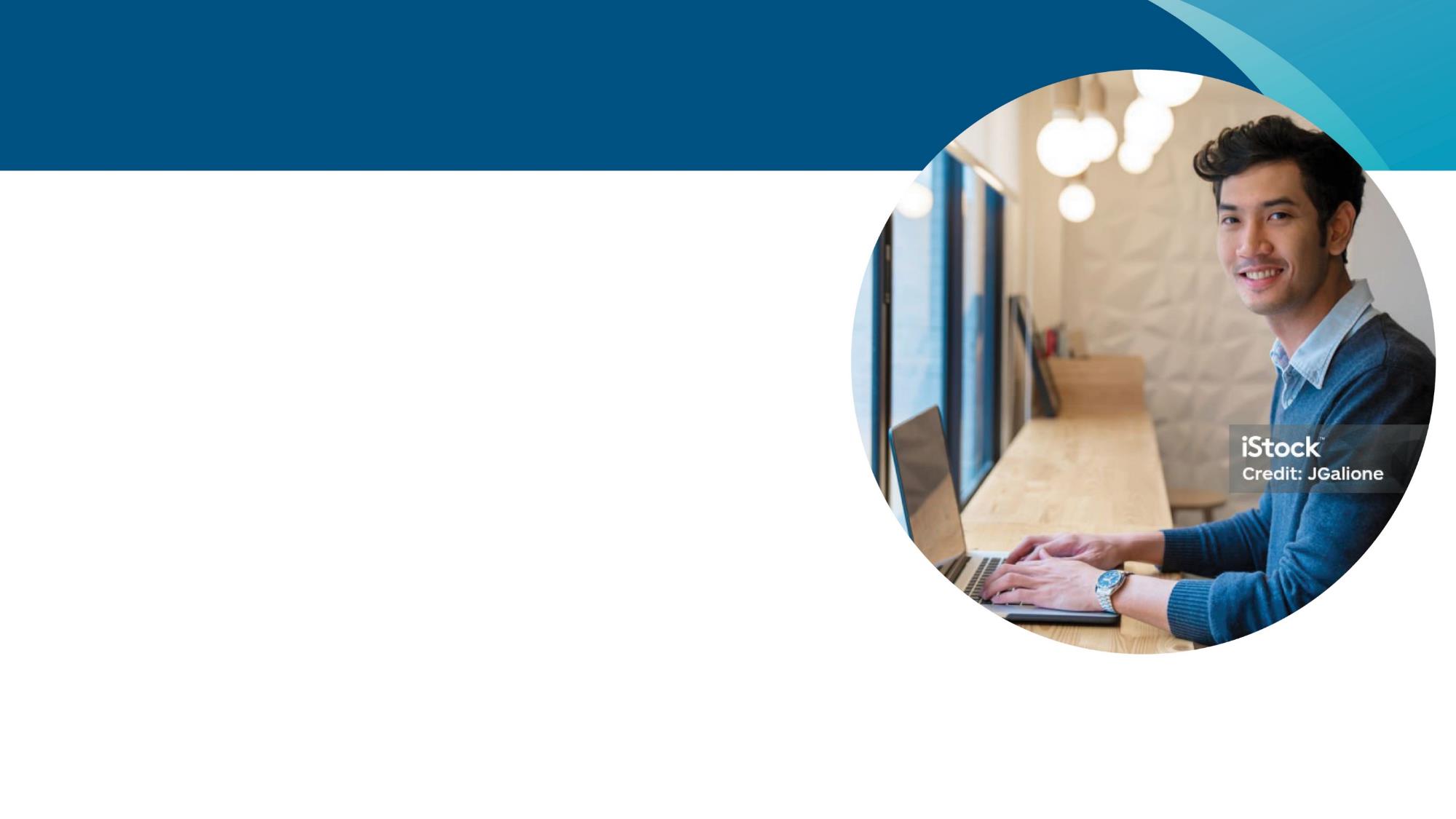 Parent Coachingto Enrich Relationships
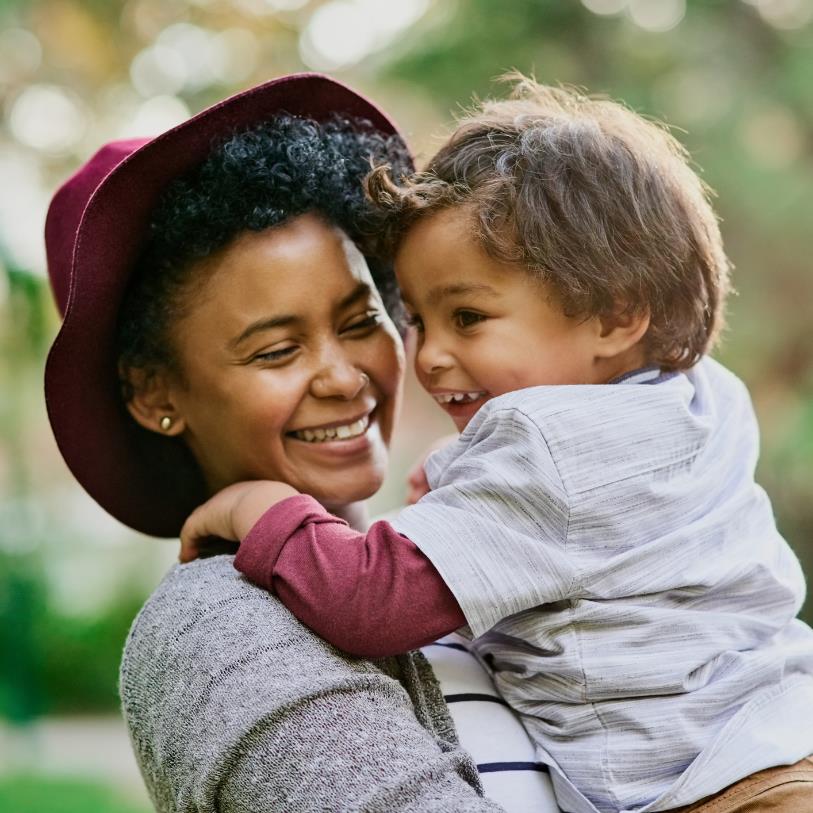 Three telephone sessions with an experienced coach emphasizing proactive vs. reactive parenting
Positive, nonjudgmental approach suitable for children of all ages
Better understand and address challenges with child development & behavior, pre-teen issues, screen time, social anxiety and cyberbullying
[Speaker Notes: Sometimes parents need help with their children’s emotional wellbeing and may not know where to start.  Parent coaching is a great first step!  You can talk to a licensed professional.
An example of when an individual can reach out is when parents are challenged with children growing into adolescence, excessive screen time or gaming (which was huge during COVID), social anxiety, and cyber bullying.  These are topics we might not have had to deal with growing up and is even more present with our children nowadays.  Parents can connect and learn tools to help with being a proactive parent vs. reactive.
There are 3 free sessions: Initial 60-minute call and two 30-minute follow-up calls

Parenting counseling can work in conjunction with counseling services and both parents can utilize the service at the same time
Some examples of when this could be utilized is when
These are experienced parent coaches that will help parents understand the issues, guide them in making decisions, and provide them with the tools to create healthier, more fulfilling relationships with their children
Learn practical strategies and solutions for common challenges

Example topics:
Child development & behavior
Early parenting

Mental health & kids
Sibling rivalry
Pre-teen issues
Highschool challenges
Social anxiety
Excessive screen time
And more...]
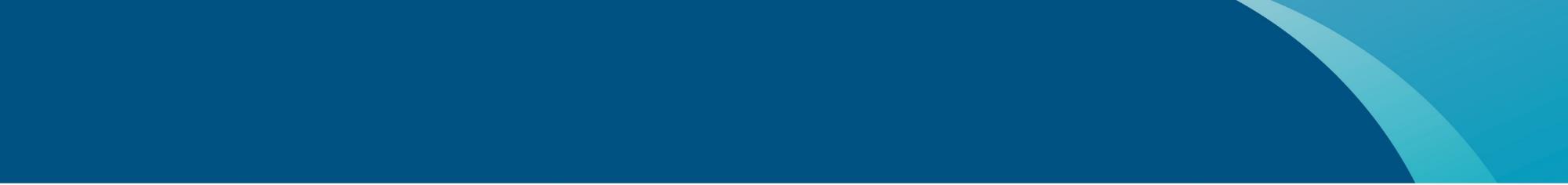 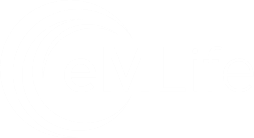 Guided Mindfulness with
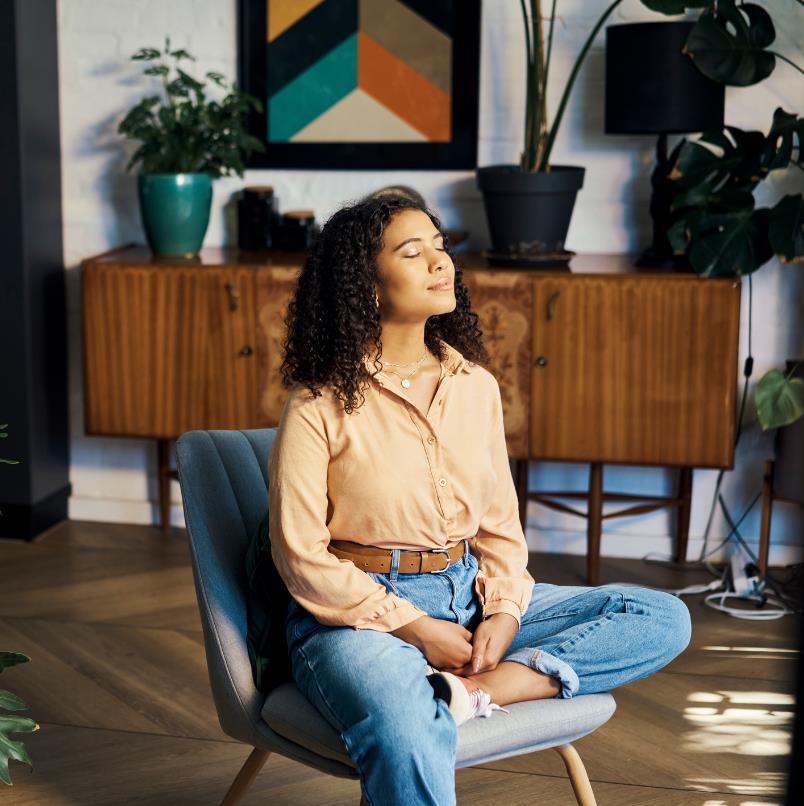 Easy to use on-demand and live programs help build sustainable life-changing skills that improve mental and physical wellbeing
Meditative breathing practices, awareness, being present
Kindness, compassion, gratitude
Stress, sleep, burnout
Relationships, grief, loss
Chronic pain, weight loss, diabetes, smoking cessation
[Speaker Notes: We partnered with eMindful, who is a leading provider of evidence-based mindfulness solution (March 2021).

Mindfulness can be used for things we all deal with for example concerns about weight loss, lack of sleep, stress, smoking cessation, burnout; chronic conditions, including diabetes.

Some of these programs are just 14 minutes in length.

There are hundreds of hours of quick on-demand content
There are also live, expert-led daily mindful sessions that are delivered multiple times throughout the day 


Example ** We had feedback from a first responder that when he would get off of his shift, go into a spare bedroom and listen to a mindfulness session to reduce stress, just so he could deal with his family and not take the stress from work to his interactions with his family.
Helps us manage emotions, new perspective around stressful situations.
Covers breadth of behavioral health options
Fully integrated into Concern’s digital platform
Truly personalized experience to right mindfulness solution
Skill building drives sustainable, life-changing results
Hundreds of hours of quick, easy-to-use on-demand content
Live, expert-led daily mindful sessions delivered multiple times each day]
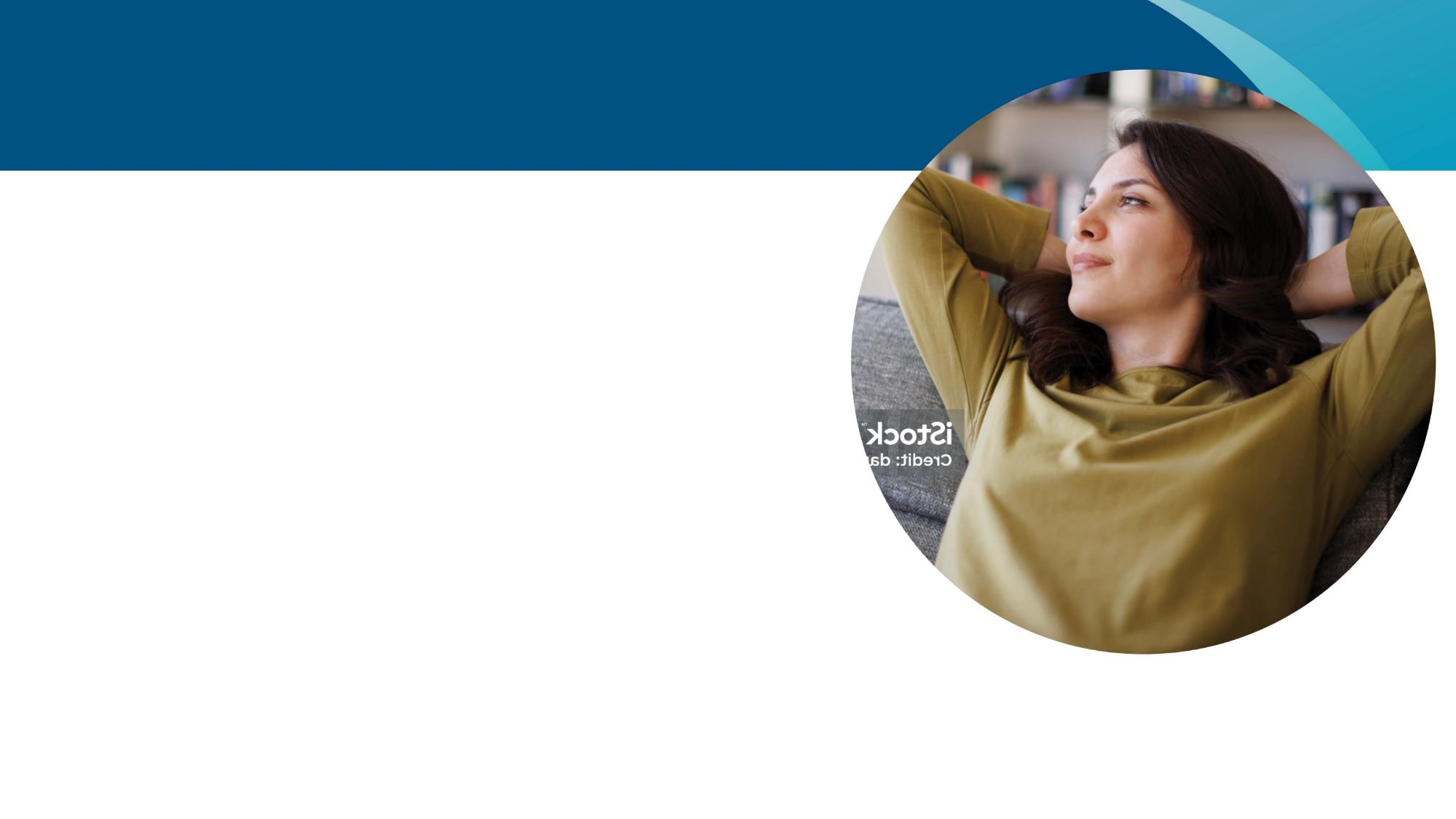 Work-Life Solutions Expert guidance for peace of mind
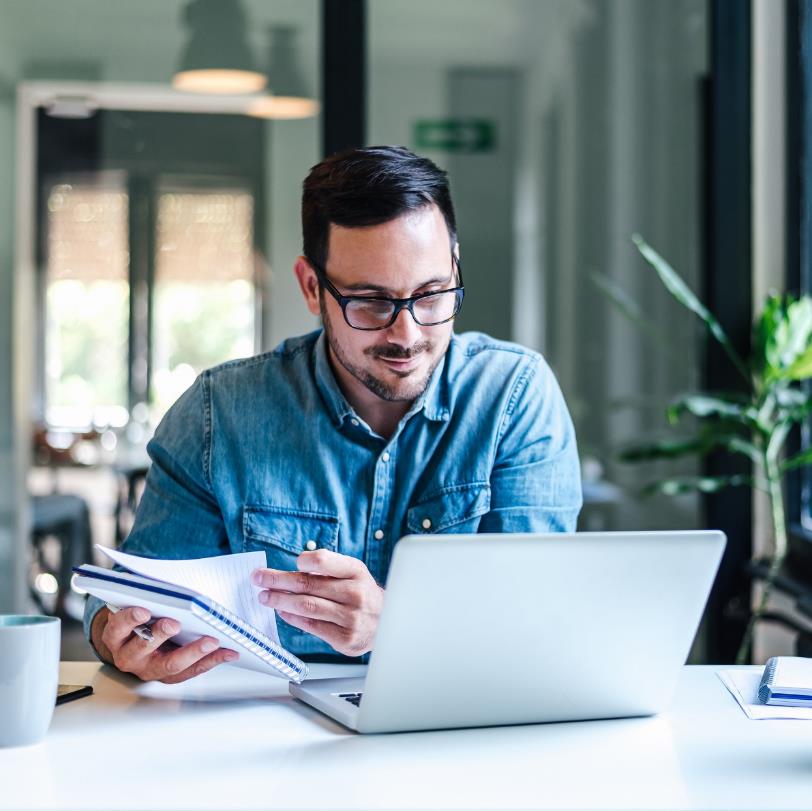 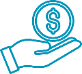 Financial consultations
Legal consultations
Identity theft response and prevention resources
Childcare and Adult care referrals and resources
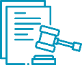 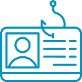 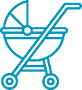 [Speaker Notes: Financial
Being more financially literate
Are you worried about monthly expenses (credit card debt)?

Legal
Get ahead of the worry and plan for the unplanned by implementing a will or trust.  Get a second opinion with an expert.   Refer to family law versus divorce or custody.

ID Theft Response A service that we hope you don’t need but available should you need it.  Free ID theft kit, consultant will walk you through the process. Help you prevent future ID theft and helps you rebuild your credit.

Childcare Referrals
Qualified childcare who has openings (check with KGA). Vetted Professionals. Specific features of what the family is calling for (a few that meet your needs) Provide rates of services/registration fees, how many children are in the center.
Emergency childcare

Eldercare
Packages and information around having your family members stay in their own home and get the services they need (food, in home caregiver, transportation to and from medical services).]
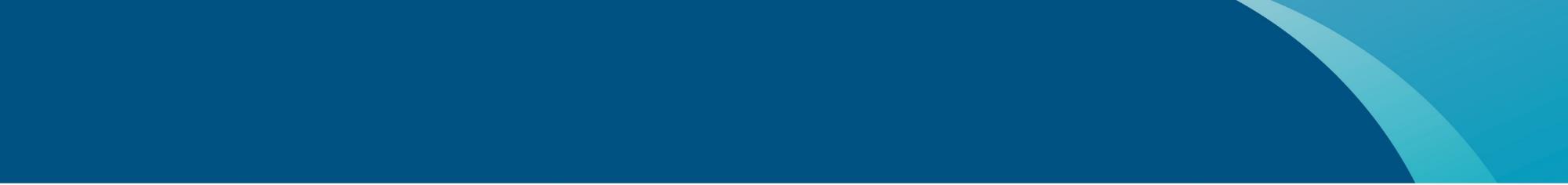 Help for Things That Keep You Up at Night
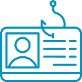 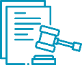 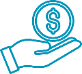 v
v
v
Financial Consultations
Legal Consultations
Identity Theft
One 30-minute consultation with an attorney per legal issue per year. Help withestate planning, family, personal injury, and more.
25% discount off standard rates when you retain services.
Up to two 30-minute sessions per topic per year. Help with debt, budgeting, credit, taxes, and more.
One 60-minute consultation with a fraud resolution specialist. Help dispute fraudulent debt, communicate with creditors, and restore identity and credit.
[Speaker Notes: Financial consultations
One or two 30-minute sessions per topic area per year with a certified financial specialist
Being more financially literate
Are you worried about monthly expenses (credit card debt)?
These are licensed professionals that are not there to sell you anything their goal is to help the individual with whatever financial challenge they face.

Legal Consultations
Our network of practicing attorneys must have a minimum of five years of legal practice experience,
hold a current license and be a member in good standing in their state bar association.  You can receive up to 30 minutes with an attorney per topic area per year.  This can be done over the phone or in person.  If you happen to adopt the services of that attorney, you will receive a 25% reduction from their normal hourly rate.
Since attorneys can be costly a discount is a benefit worth taking.  We have a Network throughout the US.  Some of the issues they can assist with are:
• Family: Marital, child custody, child support, adoption
• Civil: Patents, trademarks, traffic violations, accidents, repossessions, collections, contractual disputes, defaults and foreclosures• Estate: Estate planning and probate• Landlord/Tenant• Immigration• Personal Injury• Consumer and Consumer Protection• Financial• Business• Felony Cases• Real Estate• Bankruptcy
Due to conflict of interest, we cannot offer legal advice against any employer or health plan.
Identity Theft
I hate to say this but, Identity Theft is unfortunately becoming more common of an issue and individuals need to take the steps to prepare should they be faced with this or to repair their credit and identity.  
Employees can receive a free 60-minute consultation with a fraud resolution specialist along with an Identity theft response Kit
You can receive tips with disputing fraudulent activity and communicating with creditors
This benefit can be utilized even if you have not been a victim of identity theft it can be accessed for preventative measures as well.]
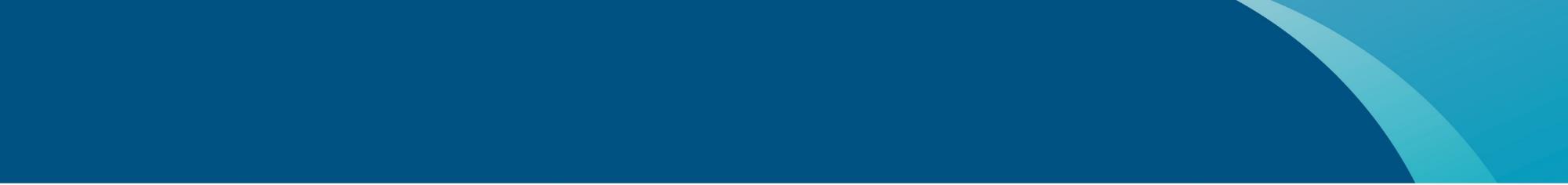 Caring for Those Who Depend on You Most
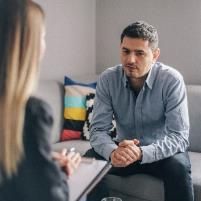 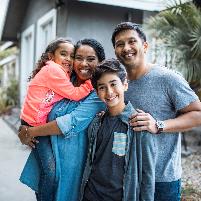 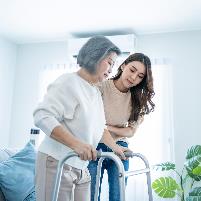 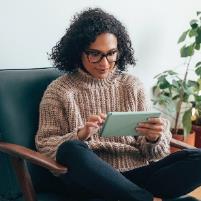 v
v
Adult Family Care
Parenting & Childcare
Referrals for daycare, after-school care, tutors, mentors, enrichment programs, adoption services, and programs for children with special needs
Free New Baby kit
Answers to questions on Social Security and Medicare and referrals for transportation, assisted living, home health, and community support services
Free How to Care for Aging Parents book
[Speaker Notes: Parenting and childcare referrals
This resource is not as highly utilized as others since most parents tend to get on Google and search on their own.  However, if you’re like most and don’t have a lot of time and would like for someone to provided vetted professionals this is a great starting point.  Concern can help with:
Childcare resources and referrals/Family day care, childcare center, nanny/Adoption services/Local and National organizations//Programs for children with special needs/Support and advocacy, in-home caregivers/Academic services
Public and private schools, before and after school programs, college search, and financial aid/Services for at-risk or high-risk adolescents/Summer care options/Sports, academic and fine arts programs/Tutors, mentors, and enrichment programs
Expecting parents can call or request a complimentary New baby kit online – They receive a book “What to expect the first year” and a onesie with the Concern logo on it.
Streaming video “Happiest Baby on the Block” (in English/Spanish)
Download of “Super Soothing Sleep Sounds”

Eldercare
If you have an aging family member or any other family member that causes concern for their wellbeing you can utilize the services available through adult care consultations. You’ll receive confidential
support and follow up at week one, week three, and at six months.  For things like:
Transportation Services to and from medical appointments
They can even guide you on communication ideas in dealing with a difficult conversation * example talking to parent about moving into a assisted living program
Medicare and state-specific program education
Assisted living, residential, skilled nursing and adult daycare options
Meals on Wheels
Community support groups
Home health services options
Adult care attorneys

You can also receive a free book with the first call - * How to Care for Aging Parents]
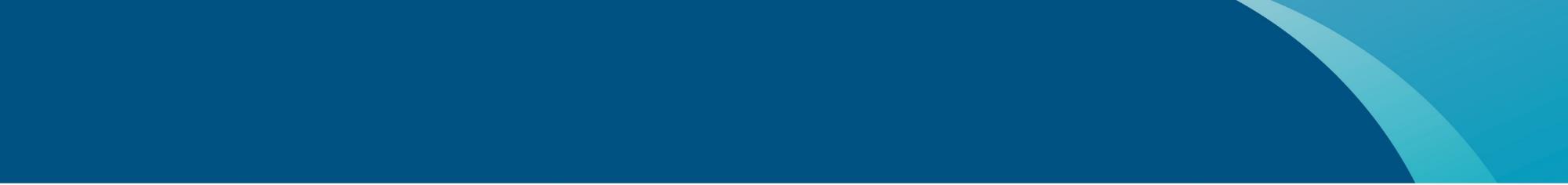 Review Your Benefit Summary 
for Full Details
Two easy ways to access
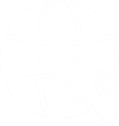 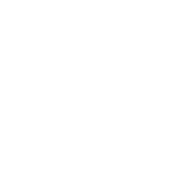 Call Concern: 
800.344.4222 
(Call to request counseling for anyone under the age of 18)
Visit: 
employees.concernhealth.com Enter company code – SETA
and click on “Get Services”
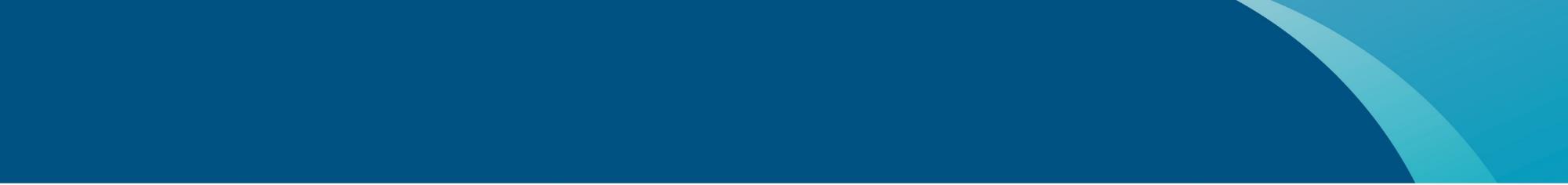 Our Digital Hub Gives Access to All Concern Services
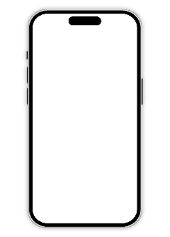 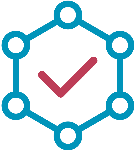 One-stop shop
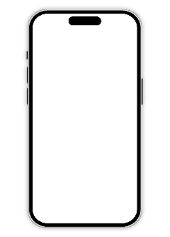 Easy way to get started
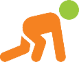 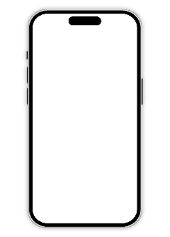 Personalized care options and recommendations
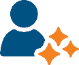 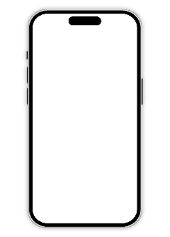 Visit employees.concernhealth.com and click Get Services
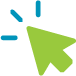 [Speaker Notes: Can review all services mentioned in the presentation
View providers by 
Their specialties
What languages they speak
Gender
If they are contracted with your medical plan.
Read their bios]
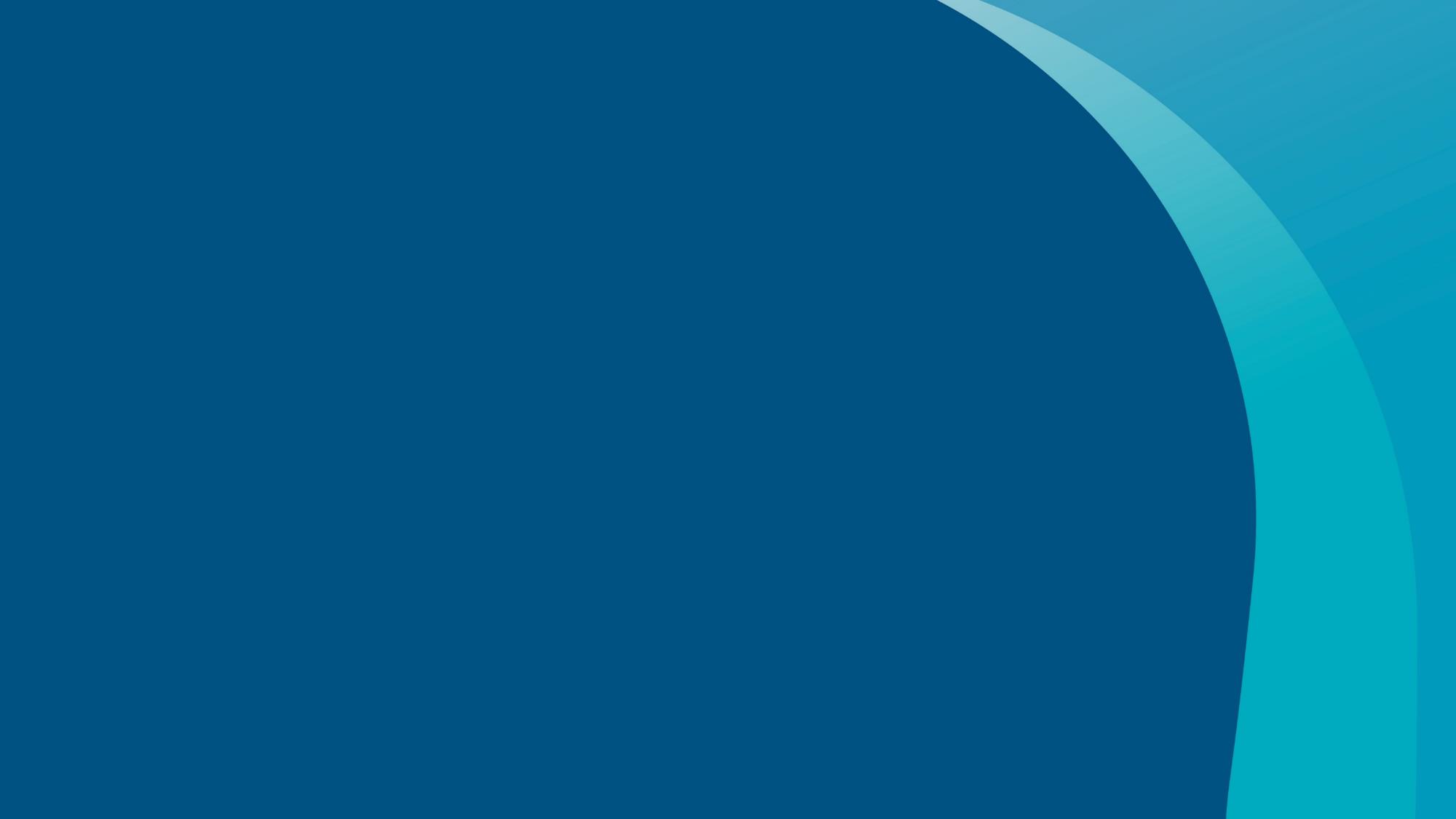 SupportingOrganizational Excellence
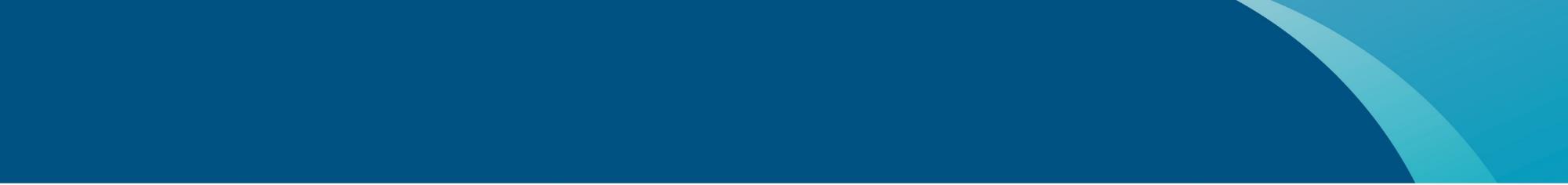 Expert Support and Guidance for Complex Organizational Situations
Management Consultations for HR professionals and leaders
Formal Referrals for performance or behavioral problems
Timely Critical Incident Response with highly skilled providers
Organizational Consulting* for handling conflict, team cohesion, and leadership development.  *Additional charges may apply.
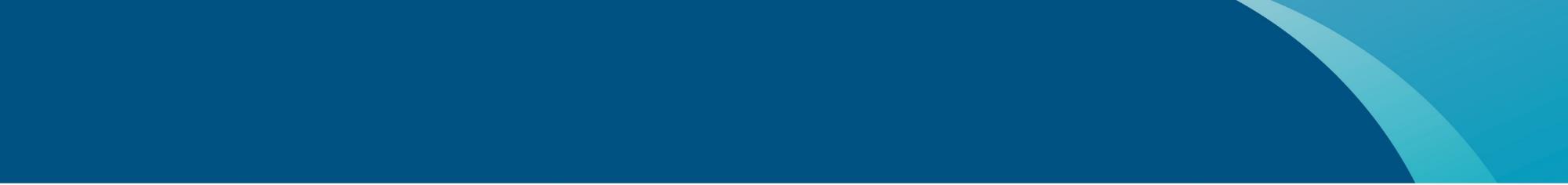 Unlimited Access to Clinical Managers for Tough Employee Issues
Psychiatric Emergencies
Performance or Behavioral Problems
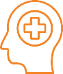 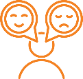 Crisis Support
Suspected Substance Use
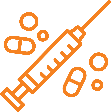 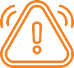 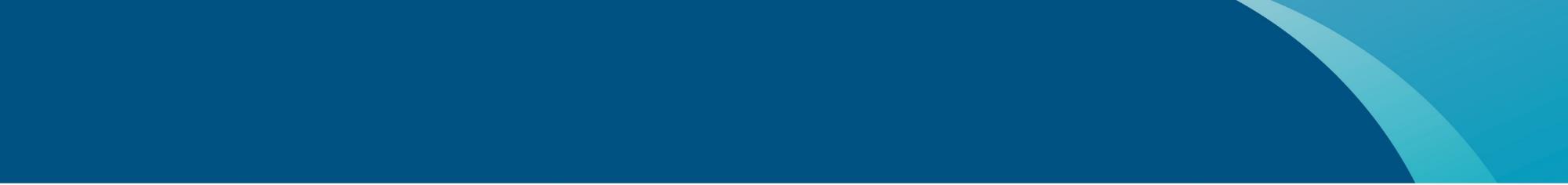 Critical Incident Response (CIR) Services Help Organizations and Employees Cope
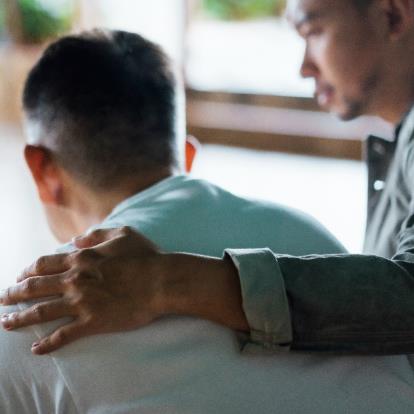 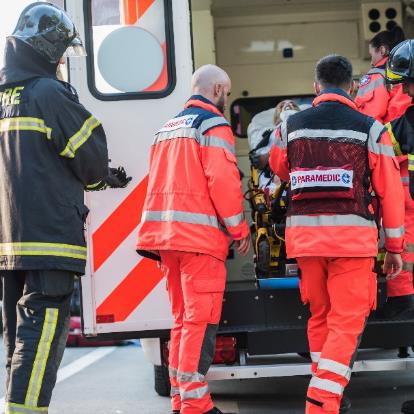 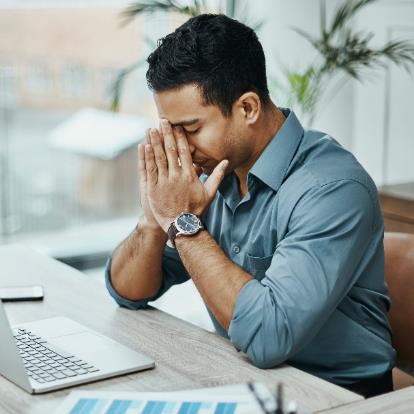 Witness 
traumatic event
Serious accident 
or injury
Death of a 
colleague
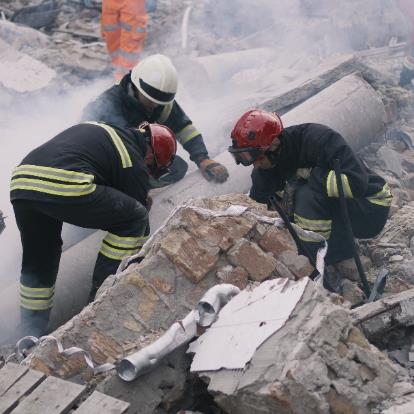 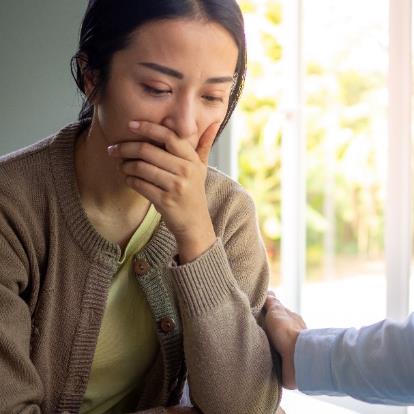 Natural or man-made disaster
Volatile workplace situation
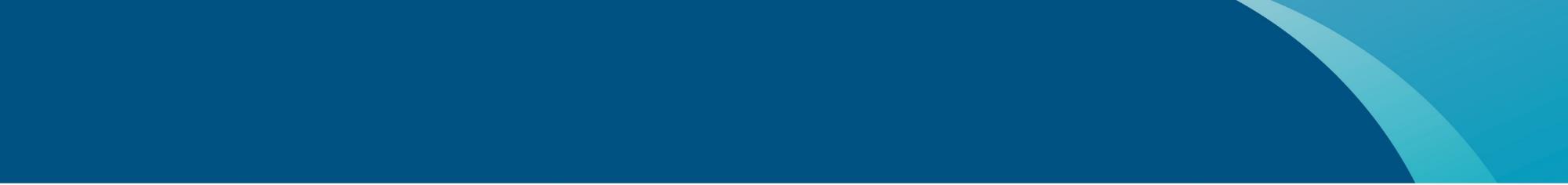 CIR Team Mobilized Rapidly
Collaborative determination of timing and response
Network of Trained Critical Incident Counselors
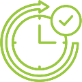 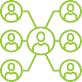 Debrief and/or Psychological First Aid
In-person Counseling Support
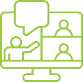 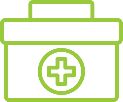 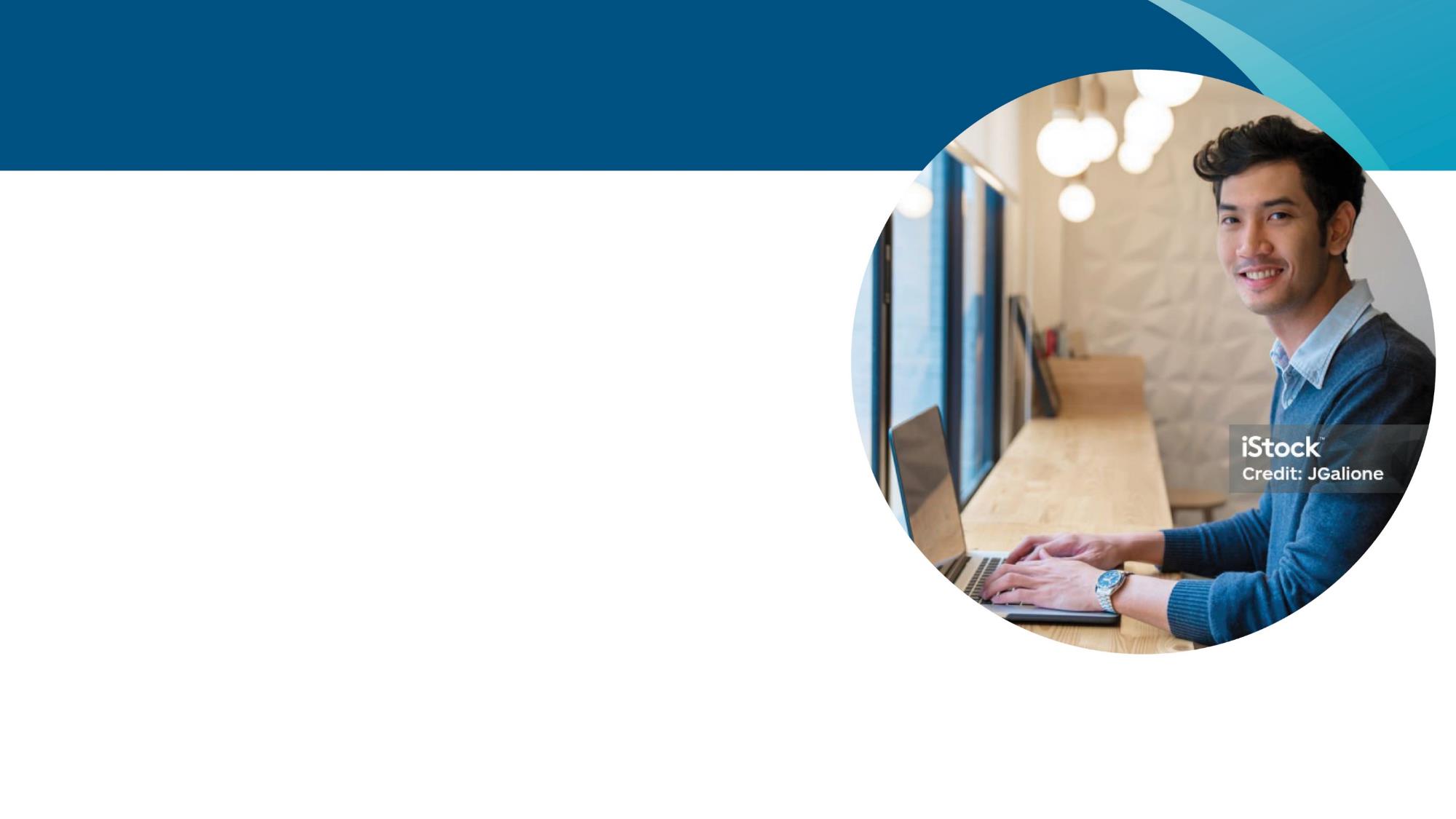 Promote Awareness and Wellbeing
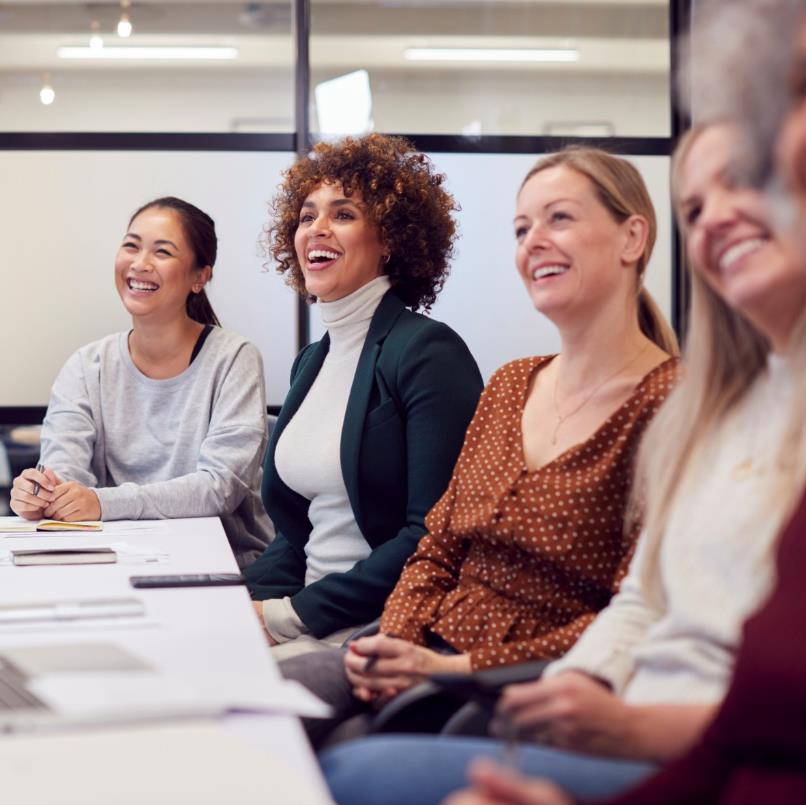 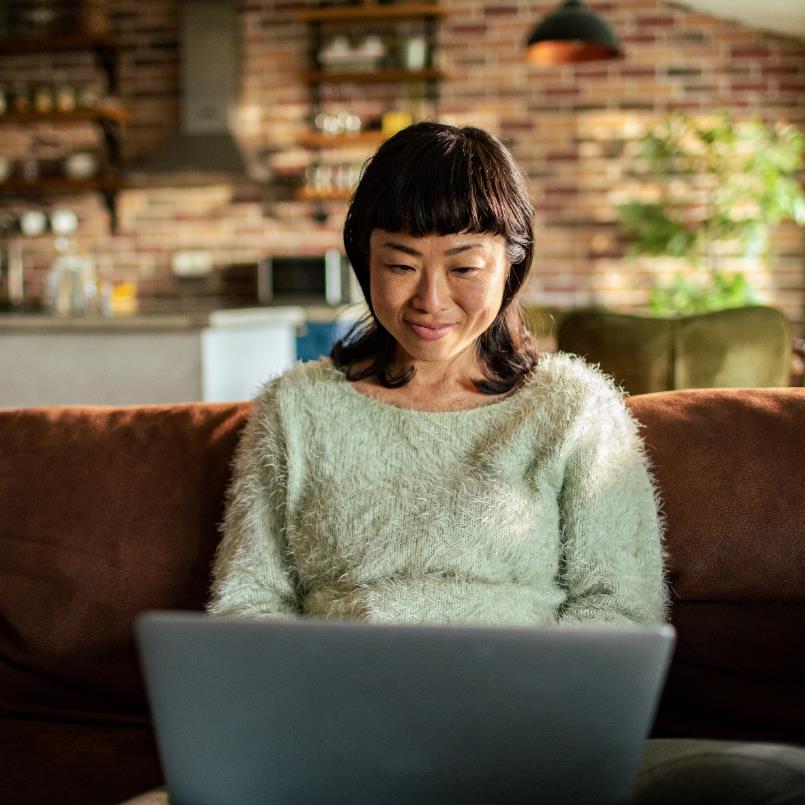 Engaging, Live Webinars
Expert Trainers Teach Health and Wellness, Stress and Resilience, Communication and More
3 Annual Hours for Training and Crisis Support
Schedule Early and Promote Often to Engage Employees
[Speaker Notes: Please keep in mind we will do our best to accommodate last minute changes, but our speakers get booked very quickly, so that when you do want to schedule a webinar training, please check your company calendars to ensure that you don’t have any conflicts.  Last minute changes and/or cancellation will be charged to your bank of hours or billed to the group is that bank has been exhausted.]
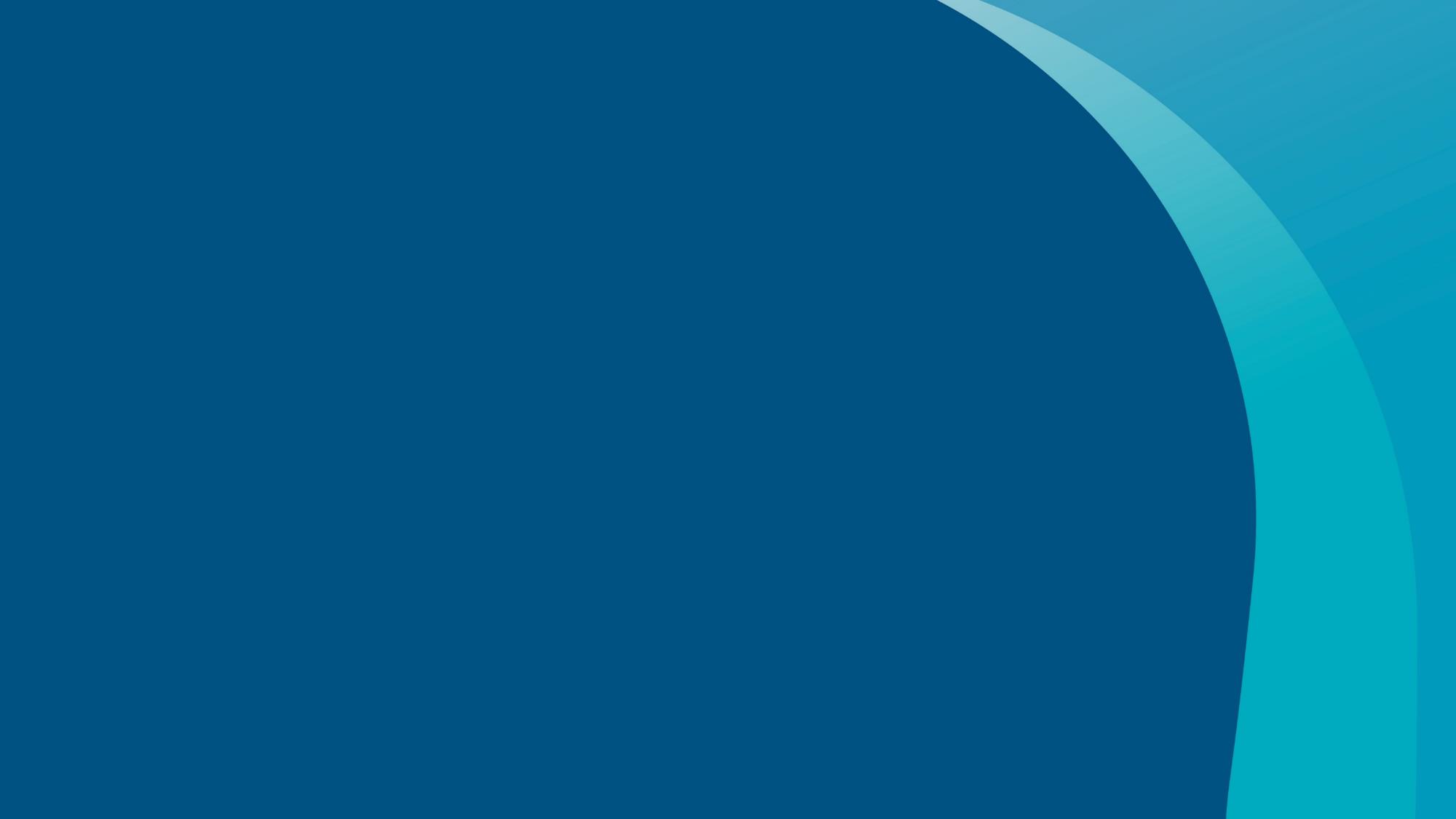 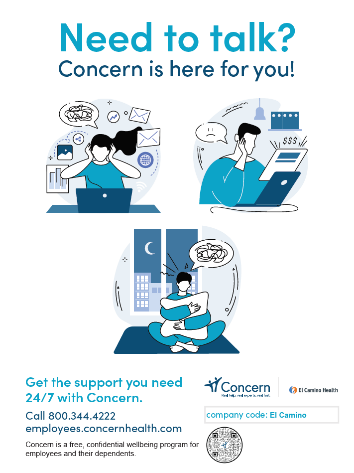 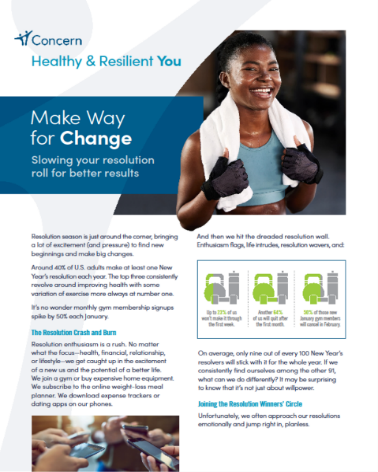 Easily Download Fun, Engaging, Promotional Materials
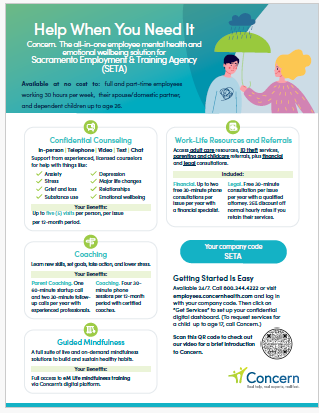 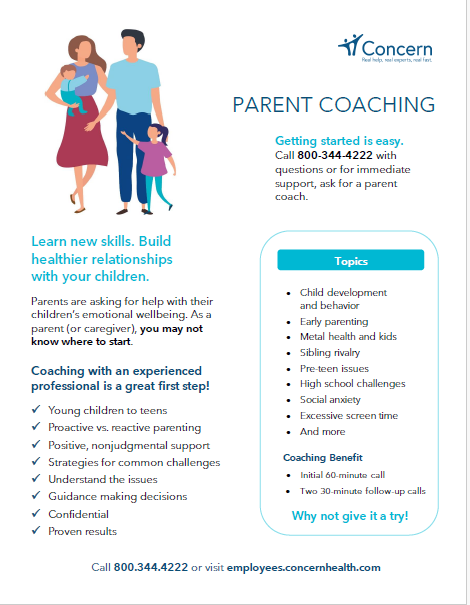 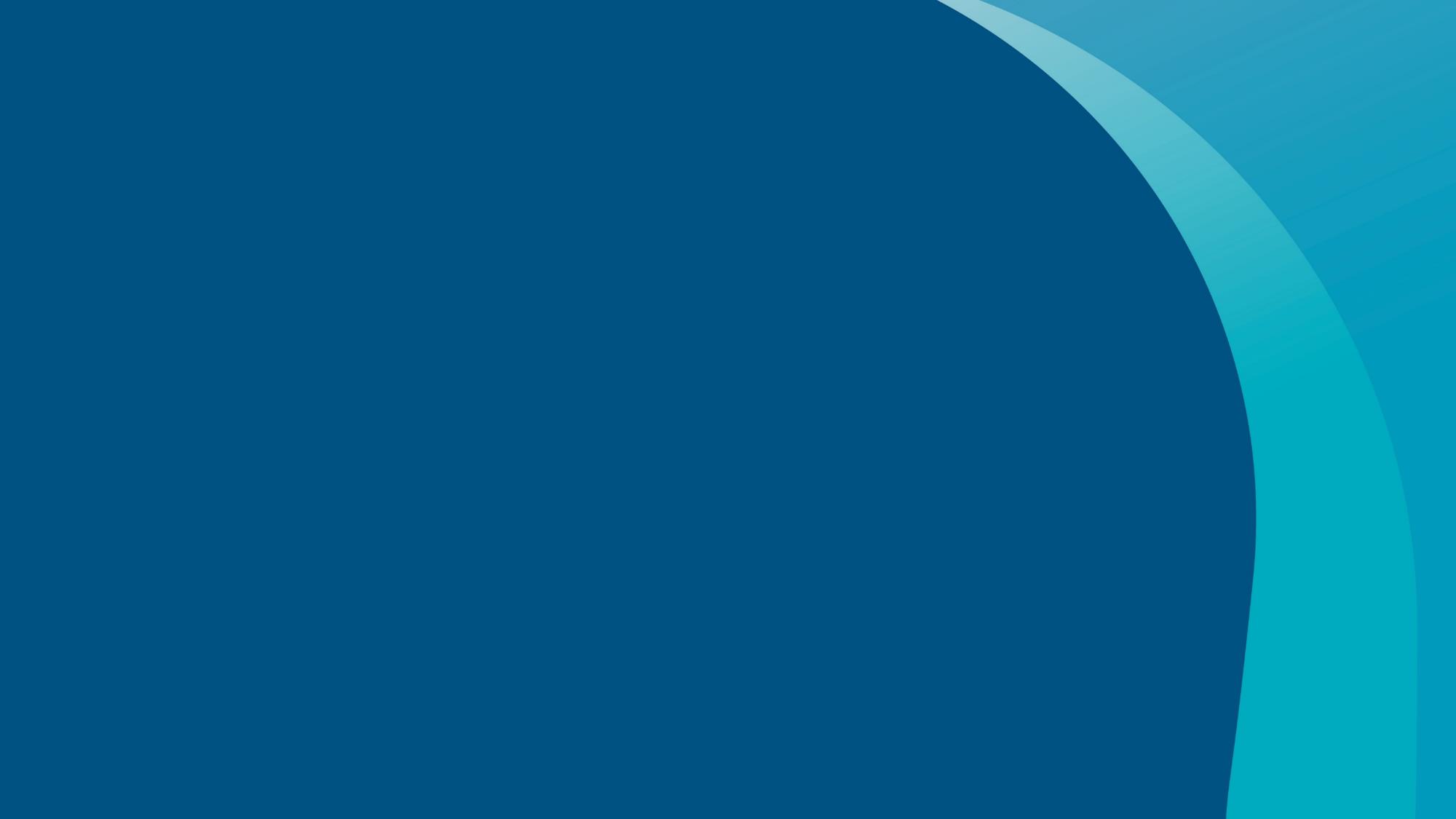 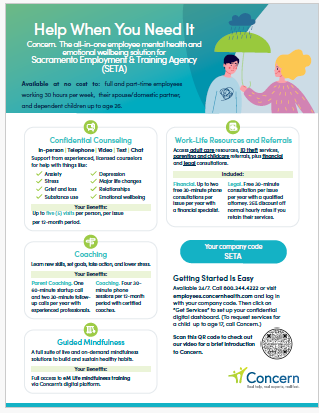 Where to Begin
SCAN ME!
Reach out to your Accouunt Executive: Minnie Kyotani at 408-406-1260 or Minnie_Kyotani@concernhealth.com
Review the Benefit Summary Flyer
Watch the About Concern Video for a short introduction
Access 24/7
Visit employees.concernhealth.com. Enter company code: SETA and Click, ‘Get Started’
Call 800-344-4222
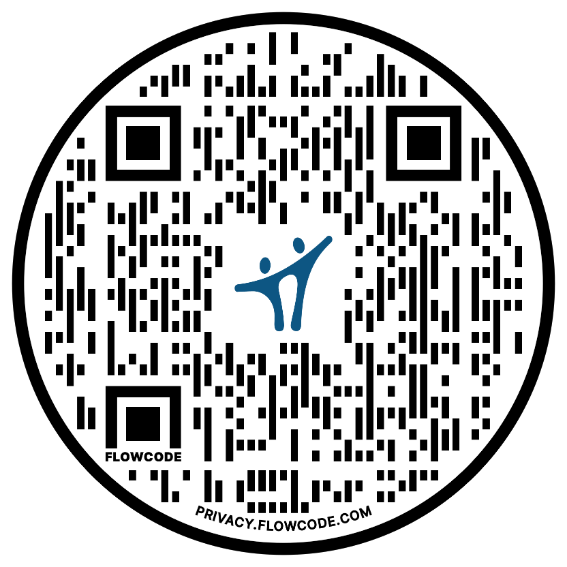